TRÁMITES
Agosto 2020
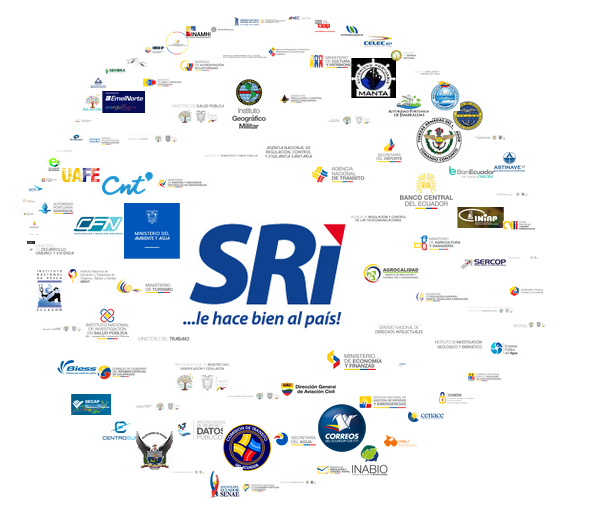 TRAMITE ADMINISTRATIVO
INTERACCIÓN
ADMINISTRADO
ENTIDAD
Persona, empresa o entidad pública
Conjunto de requisitos, actividades, diligencias, actuaciones y procedimientos que realizan las personas ante la Administración Pública o ésta de oficio, con el fin de cumplir una obligación, obtener un beneficio, servicio, resolución o respuesta a un asunto determinado.
Ley Orgánica para la Optimización y Eficiencia de Trámites administrativos. de 28-oct.-2019
TRÁMITES ADMINISTRADO - ENTIDADES
TRAMITE ADMINISTRATIVO
JUDICIAL
ELECTORAL
EJECUTIVO
OBTENER UN SERVICIO
OBTENER UNA RESOLUCIÓN
CUMPLIR UNA OBLIGACIÓN
OBTENER UNA RESPUESTA
OBTENER UN BENEFICIO
GOBIERNOS AUTÓNOMOS
LEGISLATIVO
TRANSPARENCIA Y CONTROL SOCIAL
[Speaker Notes: CUMPLIR UNA OBLIGACIÓN: Compromisos o responsabilidades que adquieren los ciudadanos en el ejercicio de sus derechos. Esto quiere decir que no existen derechos sin responsabilidades, y viceversa.
OBTENER UN BENEFICIO: Mejora que experimenta una persona o una cosa gracias a algo que se le hace o se le da.
OBTENER UNA RESPUESTA: Efecto que se pretende conseguir con una 
Acción
OBTENER UNA RESOLUCIÓN: Solución o respuesta que se da a un problema, una dificultad o una duda.
OBTENER UN SERVICIO: Prestación realizada por una entidad que tiene como objeto satisfacer las diferentes necesidades de la colectividad para garantizar su funcionamiento social y asegurar las condiciones de igualdad y bienestar en la población.]
Gracias